IB Psych 9/8/16
Turn in: 
Syllabus Agreement (Friday’s last day to do so…)
Argument Map



Take out : 

Planner
Notes/Paper
Note-taking devices
SRQ, & the reading

Today’s Learning Objectives:

I can utilize all of the command terms of Level 1:  Knowledge and Comprehension.
Today’s Agenda:
Command Term Practice
Mark Bands
Practice


HW:
Using the mark bands & feedback from your peers, ADD to your SRQ for the command term, “Describe”
Will be turned in tomorrow
You will need your textbook tomorrow in class…
Mark the Response of your Peer
***This is merely a starting point***
(Don’t Panic!)
A few things to keep in mind:

How would you “mark” it on a scale of 1-7
On what are you basing that opinion?
How do you think an IB examiner would “mark” this response?
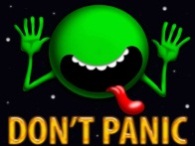 Mark the Response of your Peer
Find a different Peer…NOT at your table group:  REPEAT
***This is merely a starting point***
(Don’t Panic!)
A few things to keep in mind:

How would you “mark” it on a scale of 1-7
On what are you basing that opinion?
How do you think an IB examiner would “mark” this response?
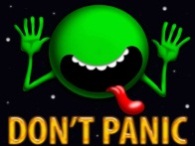 More Practice…
Read the response to the question from Paper 1.
Assess the level of proficiency the student used in their response.
Be prepared to defend your stance.

Let’s find out how we did…
Markbands
Now, back to your responses…
We will be writing…it’s a major form of communicating information—embrace it!
Part of that process must be revising…
So, focusing on the “Describe” question:
Revise your structure
Add to your response